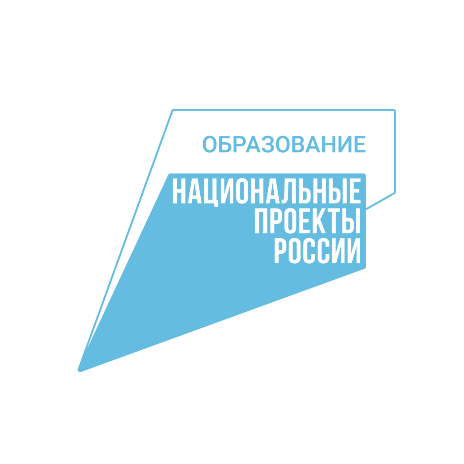 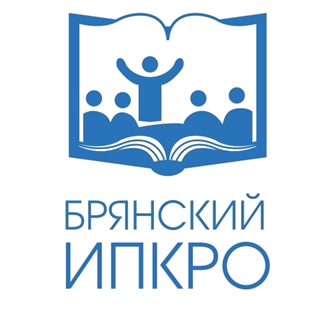 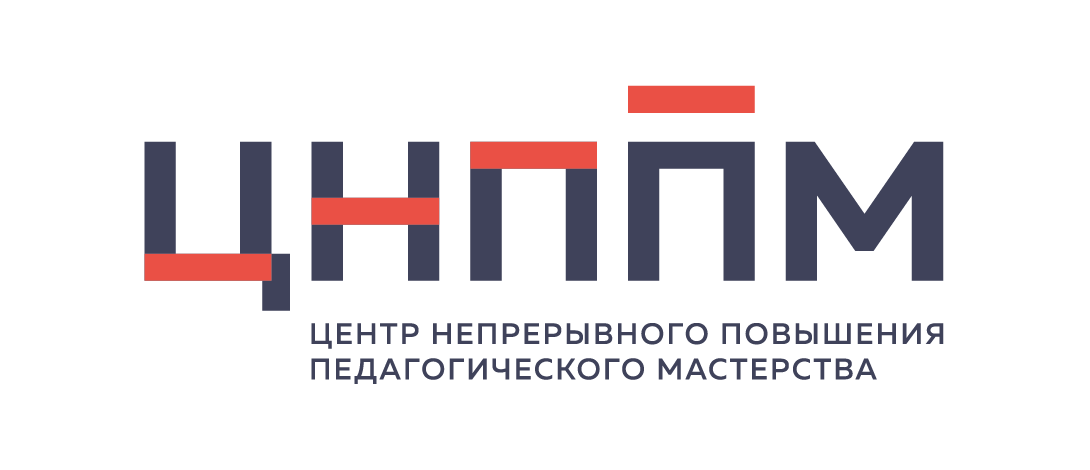 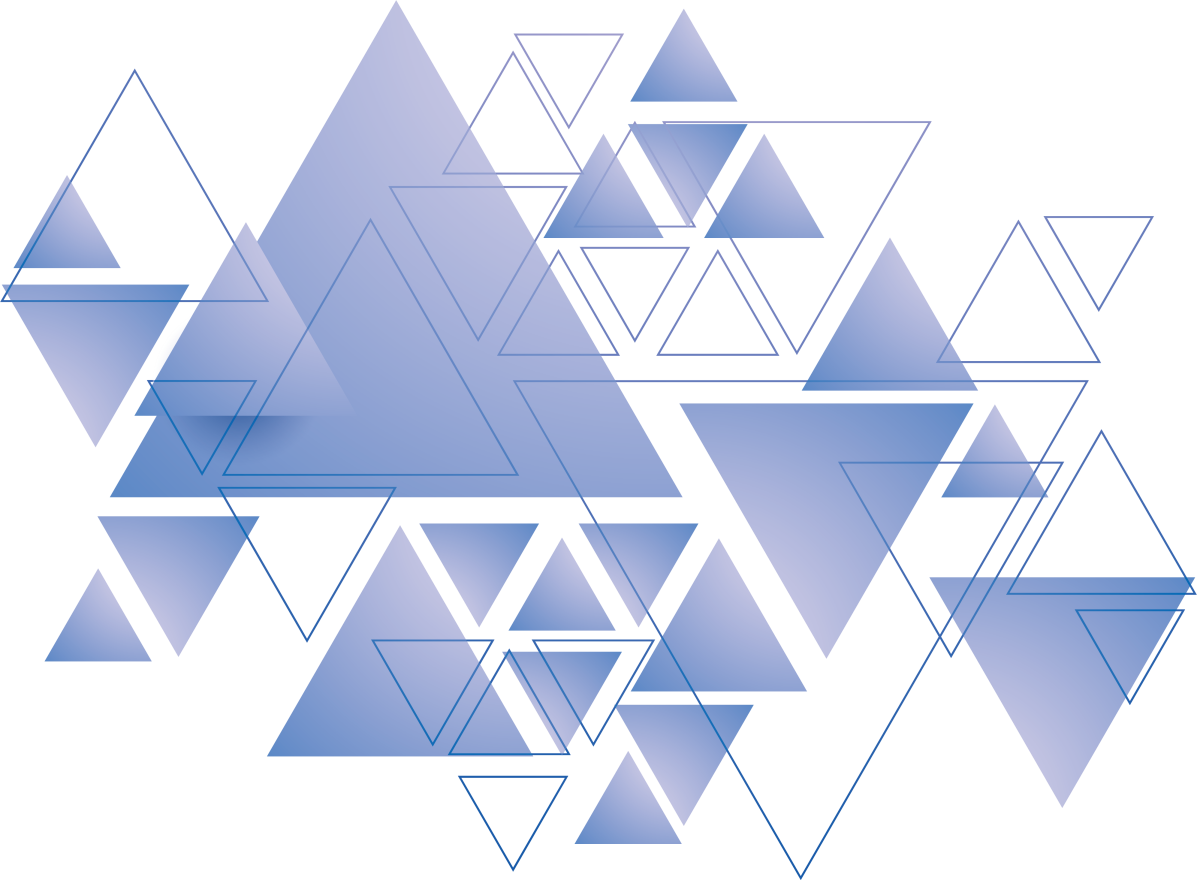 Организационно-методическое сопровождение реализации проекта «Школа Минпросвещения России»: опыт Брянской области
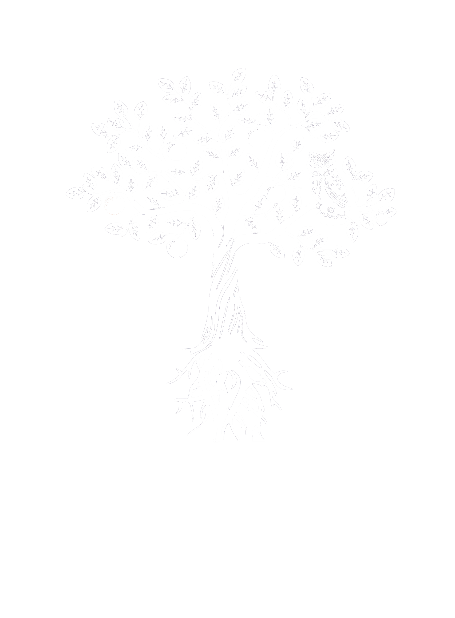 Захарова Марина Владимировна – проректор по учебно-методической и проектной деятельности ГАУ ДПО «Брянский институт повышения квалификации работников образования», кандидат биологических наук
Викульева Ольга Геннадьевна – ректор ГАУ ДПО «Брянский институт повышения квалификации работников образования», кандидат педагогических наук, доцент
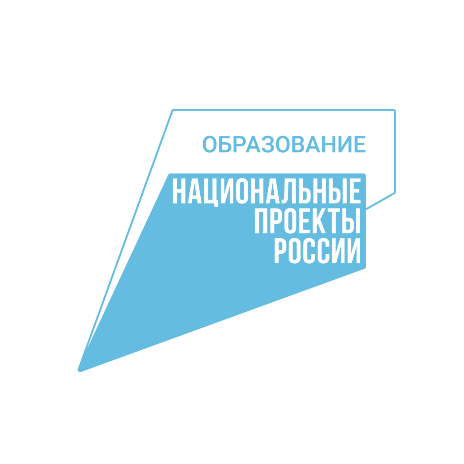 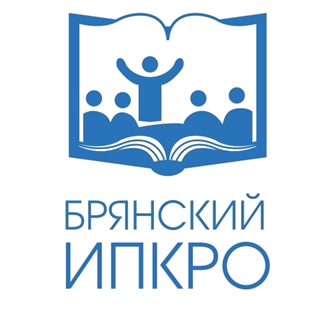 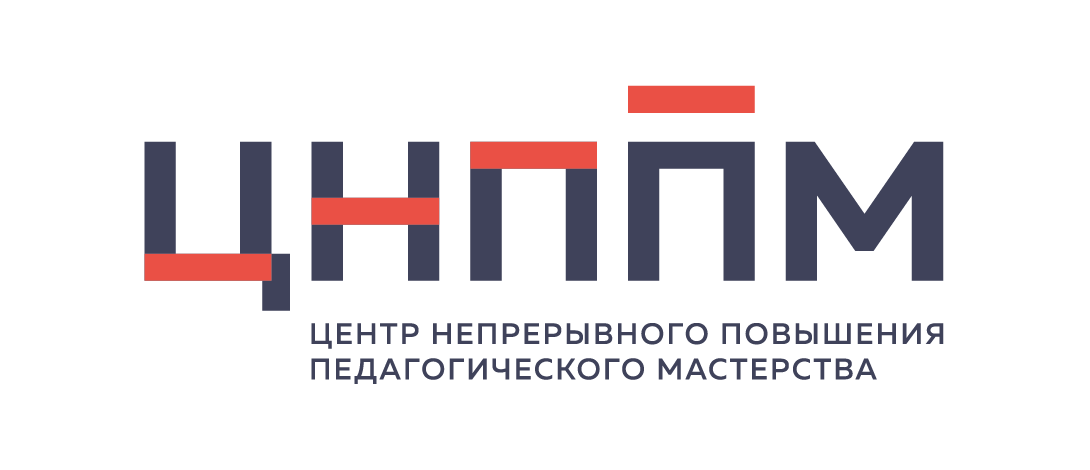 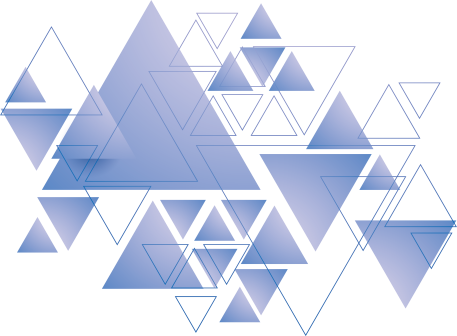 БРЯНСКАЯ ОБЛАСТЬ
20935 педагогических работников
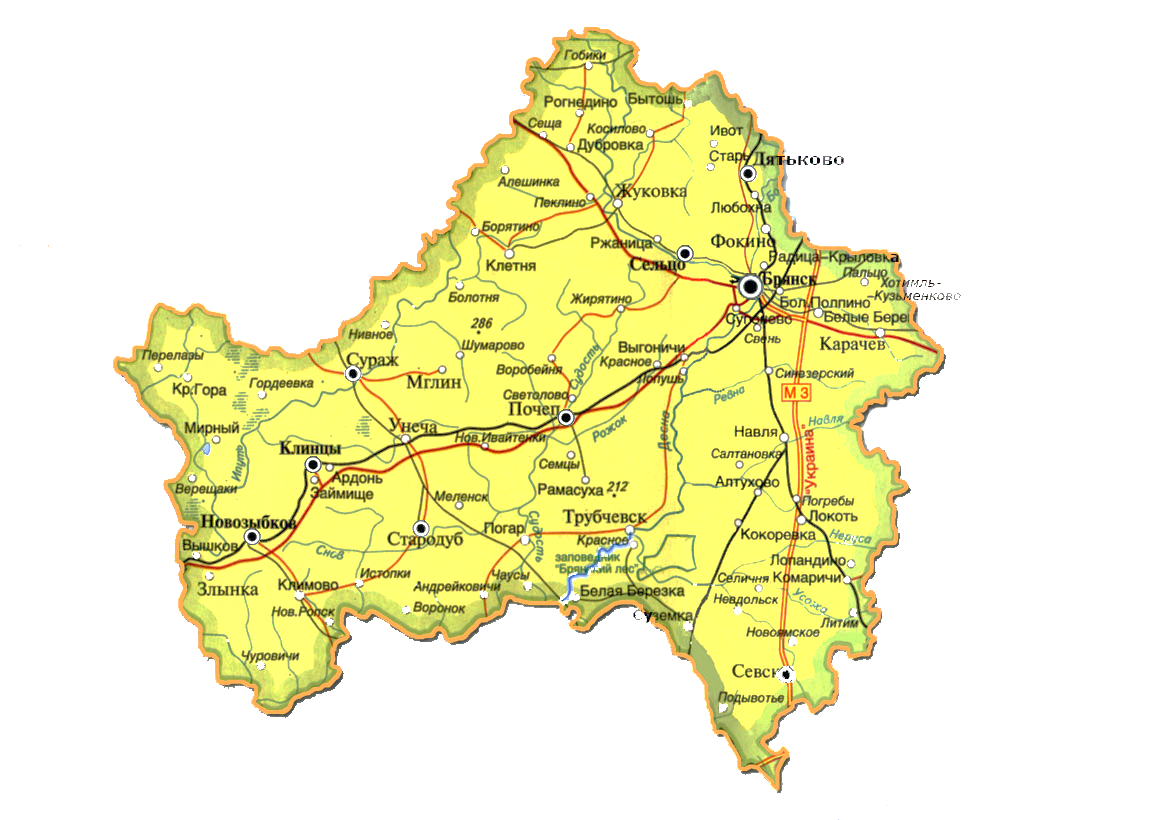 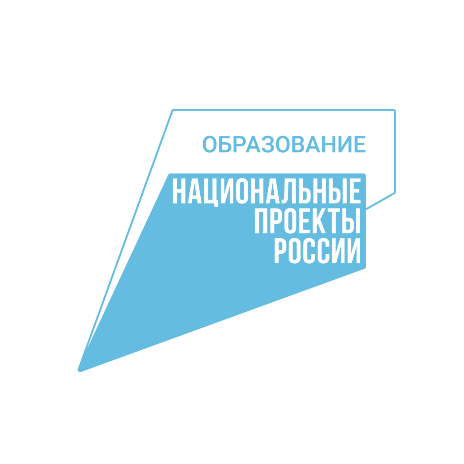 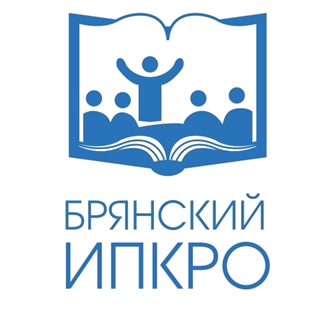 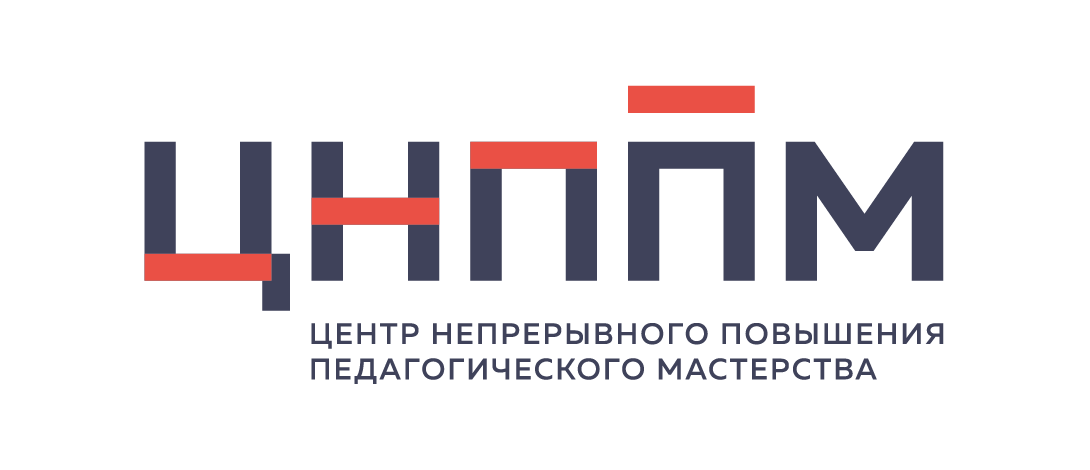 Методическое сопровождение общеобразовательных организаций, получивших средства субсидии из федерального бюджета на мероприятия по модернизации школьных систем образования
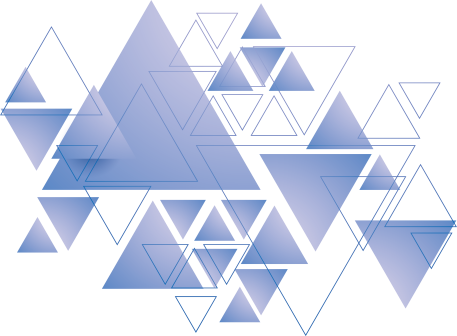 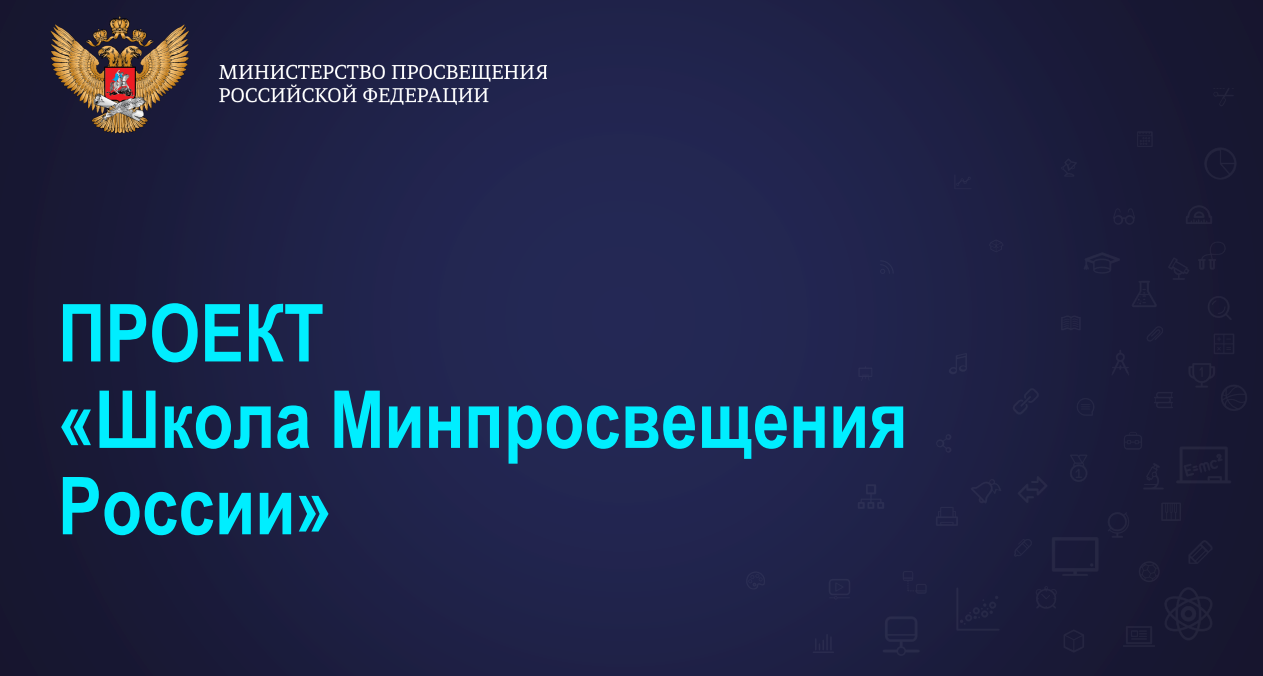 - 25 общеобразовательных организаций
- 876 руководящих и педагогических работников
- Сопровождение обучения школьных команд
- Еженедельные семинары
- Консультационный пункт
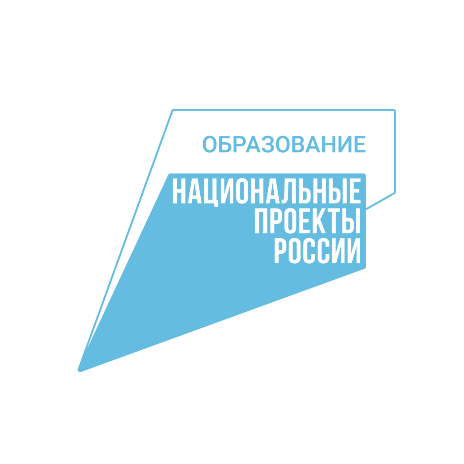 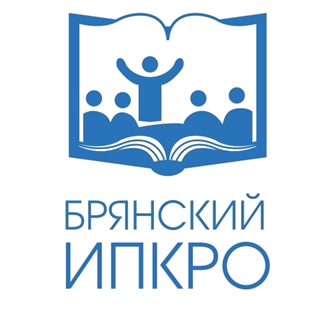 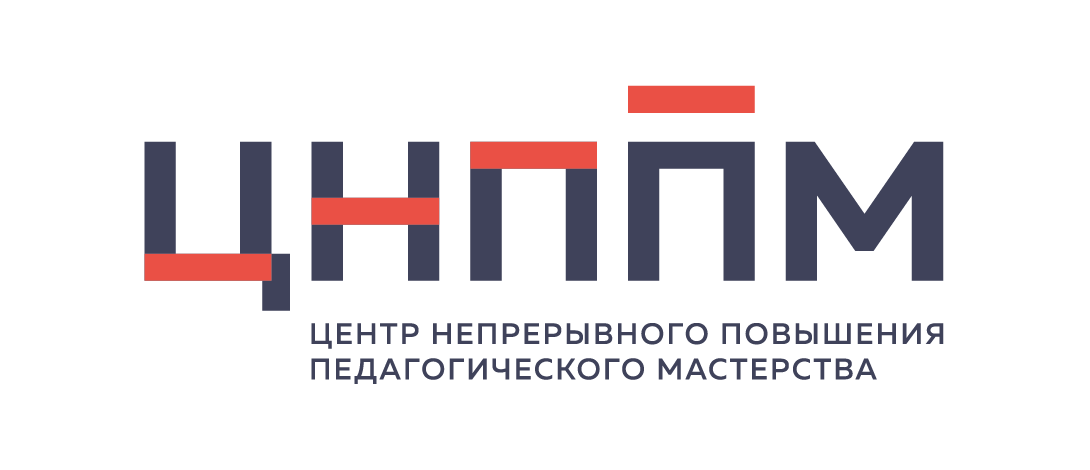 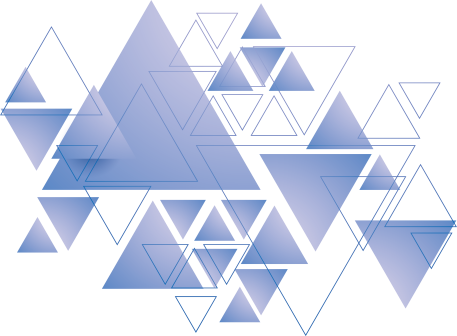 НЕПРЕРЫВНОЕ ПОВЫШЕНИЕ ПРОФЕССИОНАЛЬНОГО МАСТЕРСТВА
Удовлетворение  
запросов руководящих и педагогических  работников в  развитии профессиональных компетенций
Научно-методическое сопровождение непрерывного повышения профессионального мастерства руководящих и педагогических работников
Создание условий для развития профессиональных компетенций руководящих и педагогических работников
Текст
ЦЕЛЬ
Текст
ОРГАНИЗАЦИЯ НЕПРЕРЫВНОГО ПОВЫШЕНИЯ ПРОФЕССИОНАЛЬНОГО МАСТЕРСТВА  РУКОВОДЯЩИХ И ПЕДАГОГИЧЕСКИХ РАБОТНИКОВ
 БРЯНСКОЙ ОБЛАСТИ
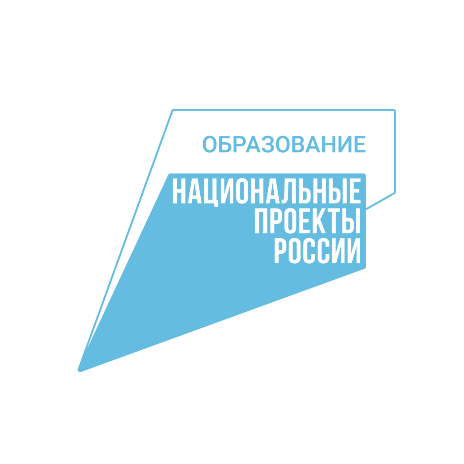 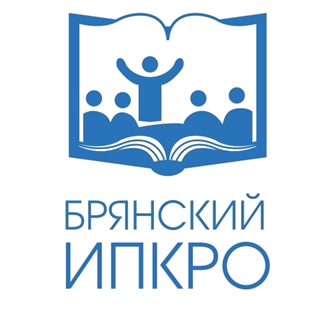 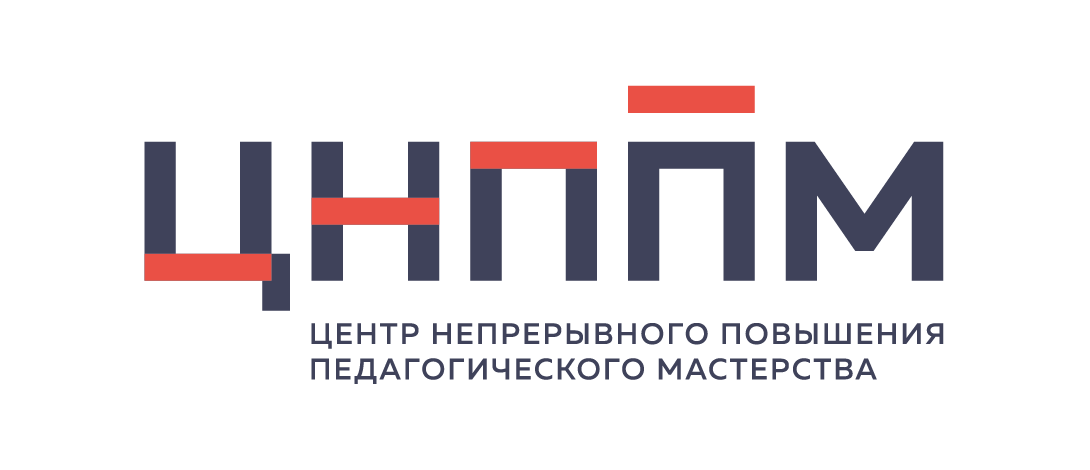 Методическое сопровождение реализации проекта «Школа Минпросвещения» в Брянской области
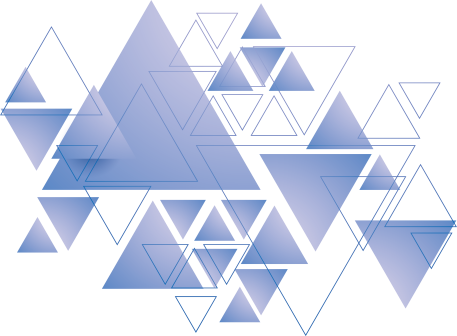 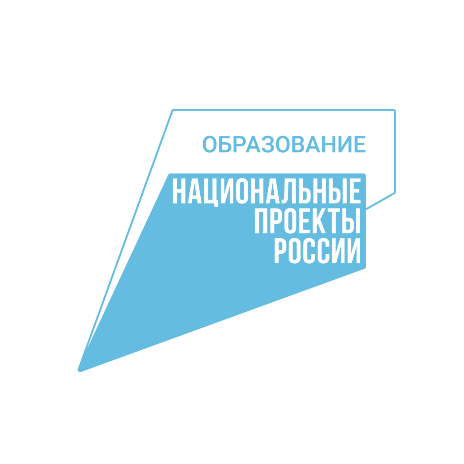 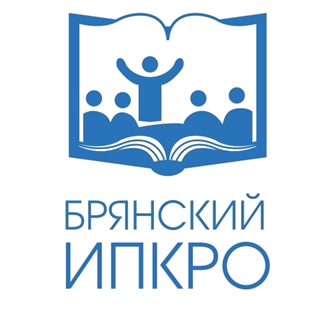 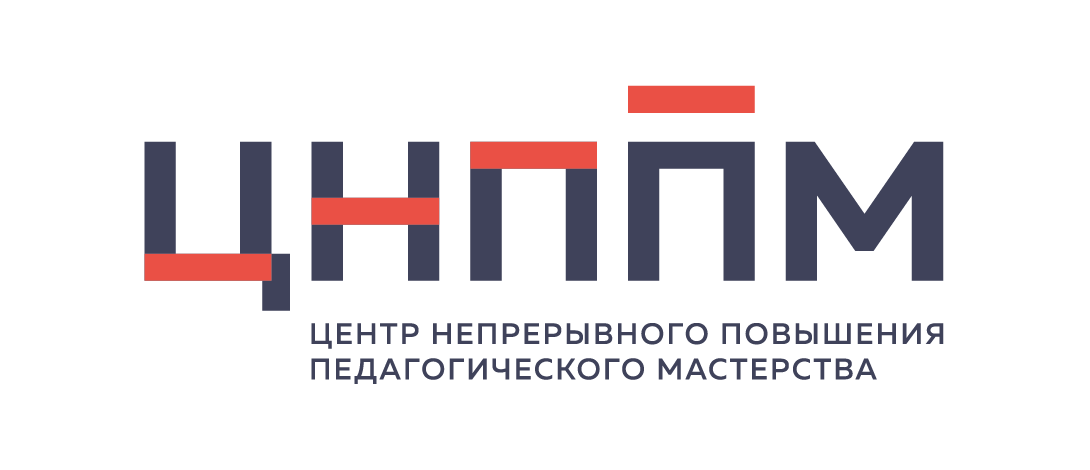 Старт проекта 
июль-август 2022 г.
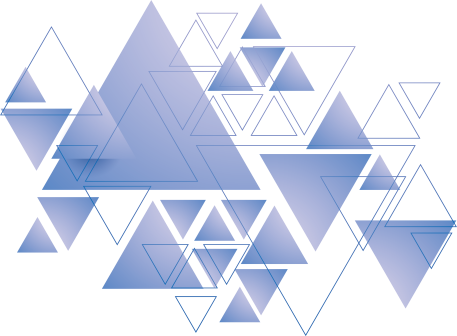 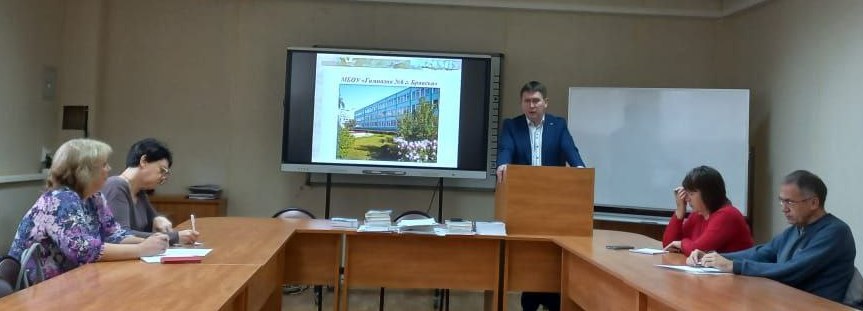 - обучение школьных команд  (ДПП «"Школа Минпросвещения России": новые возможности для повышения качества образования»)
- обучение кураторов (ДПП «Организация методического сопровождения деятельности образовательных организаций, включенных в проект "Школа Минпросвещения России"»)
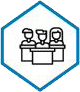 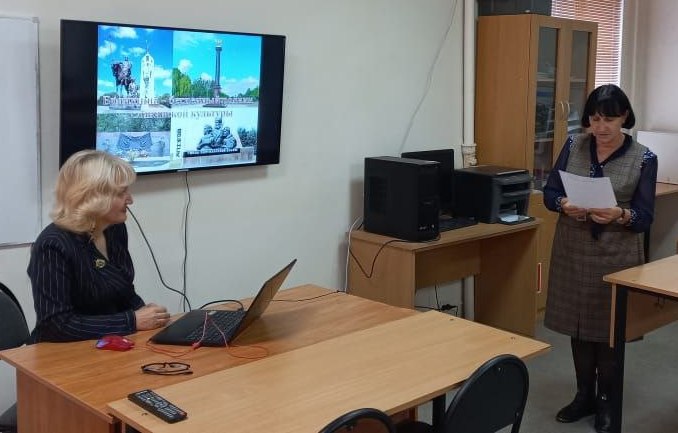 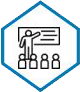 защита проектов программ развития общеобразовательных организаций, отбор участников федерального и регионального проектов ШМПР
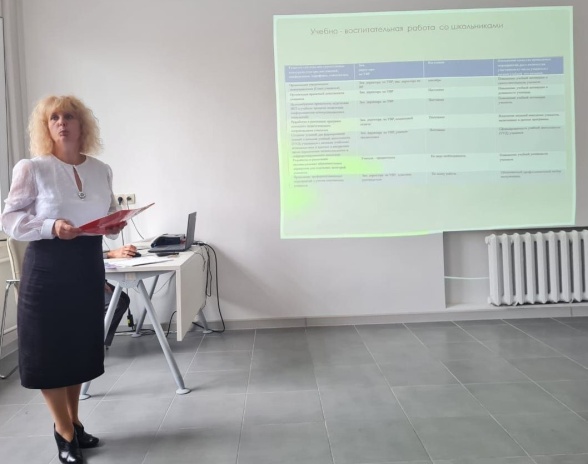 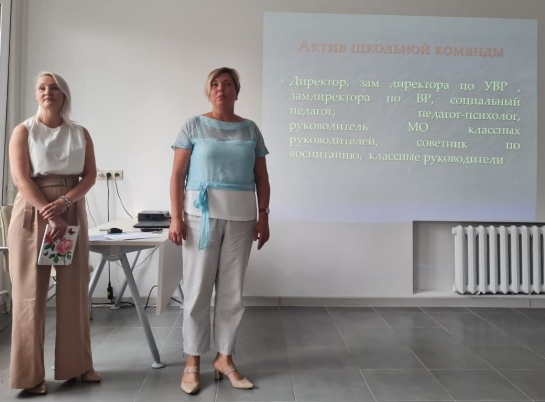 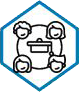 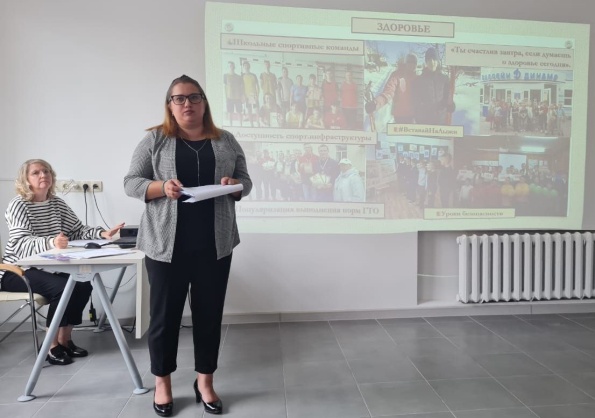 закрепление кураторов из числа региональных методистов, разработка регламента оказания консультаций
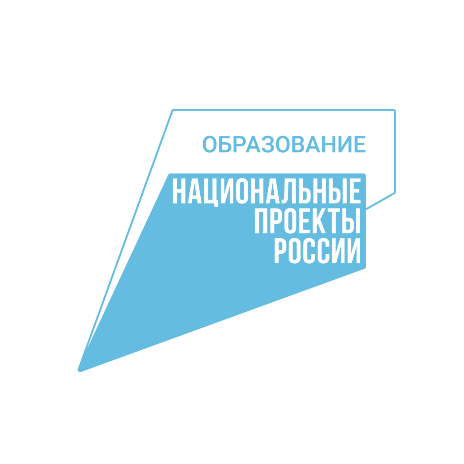 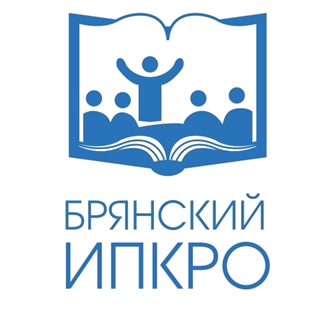 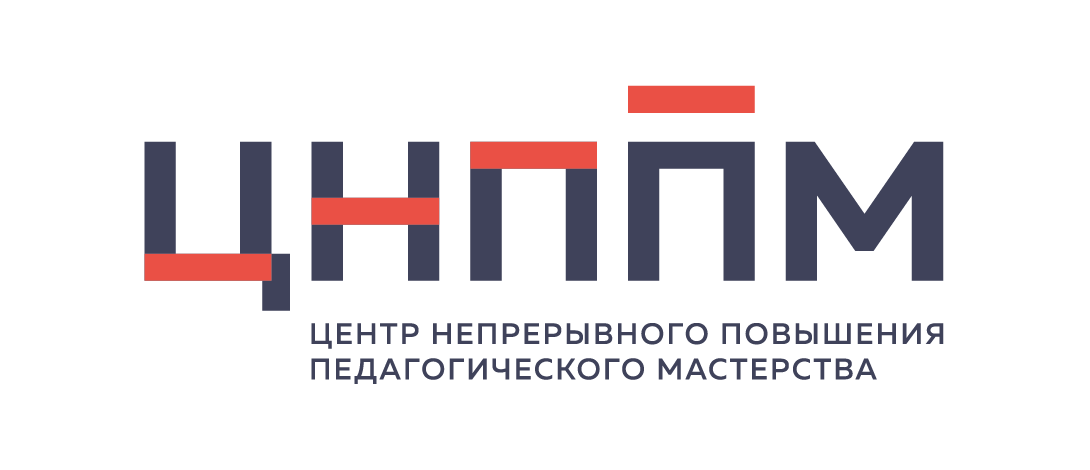 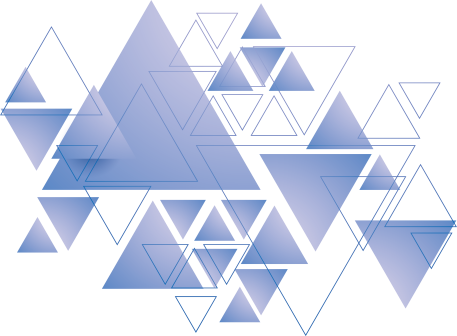 Основной этап  проекта
сентябрь-октябрь 2022 г.
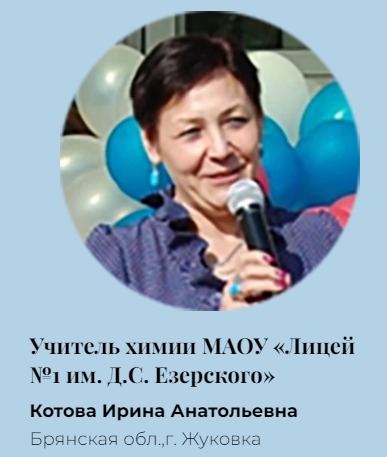 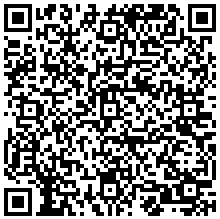 Образовательная 
организация -
куратор
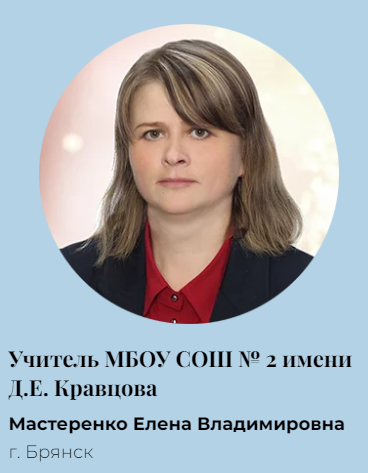 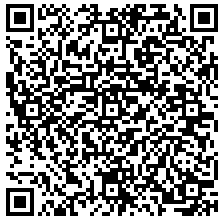 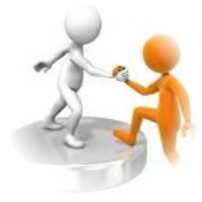 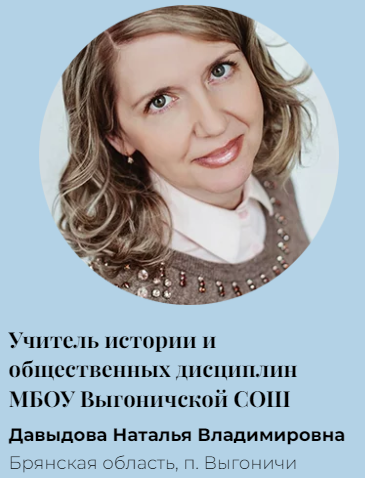 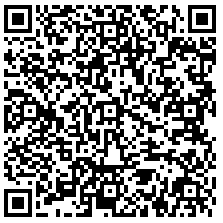 Взаимопроверка   (по типу самодиагностики) – выявление рисков – корректировка программы развития
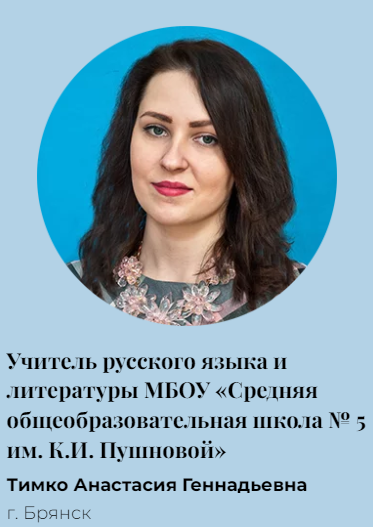 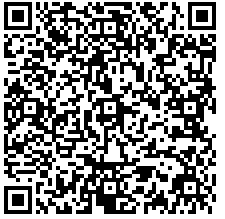 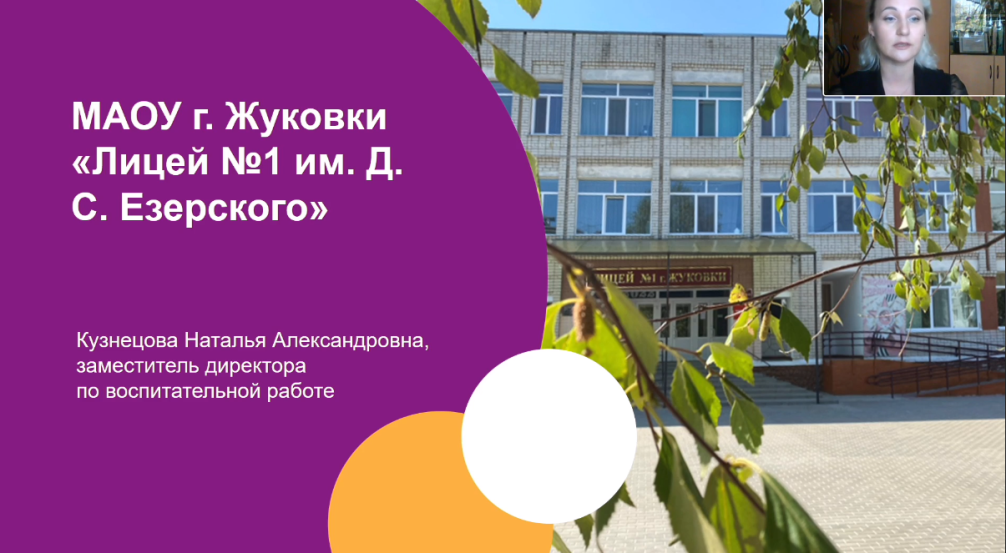 30 сентября на семинаре «Строим "Школу Минпросвещения России "» Наталья Кузнецова, директор Лицея № 1 им. Героя Советского Союза Д.С. Езерского г. Жуковки Брянской области, представила опыт организации воспитательного пространства и работы с родительским сообществом
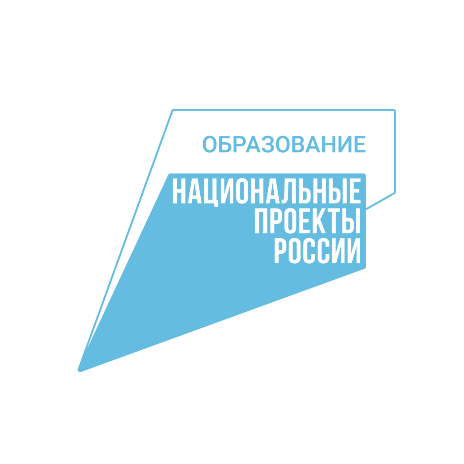 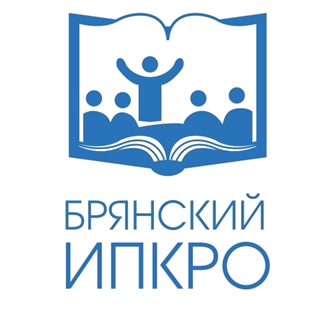 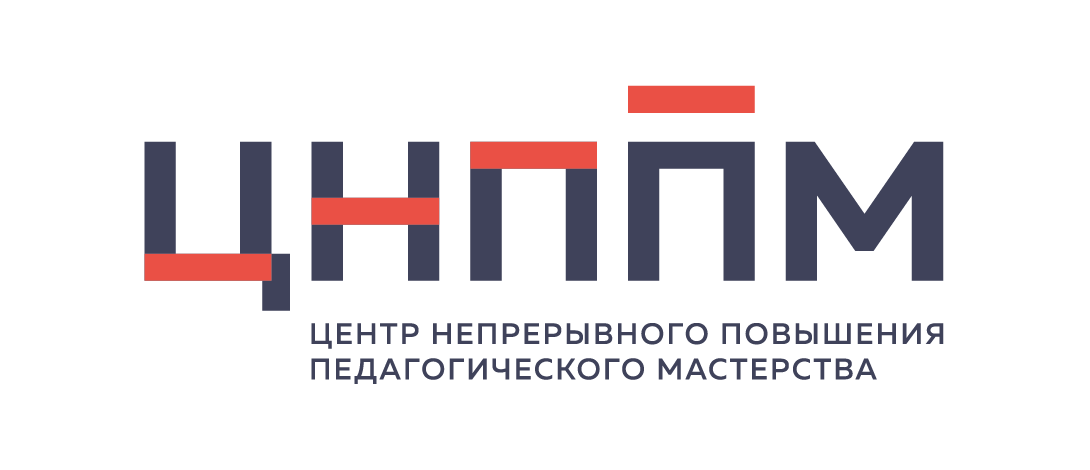 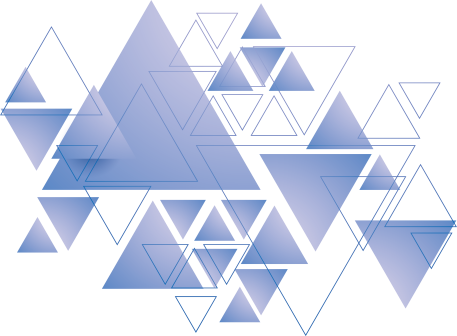 Подведение промежуточных итогов                  декабрь 2022
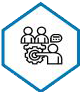 Конференция
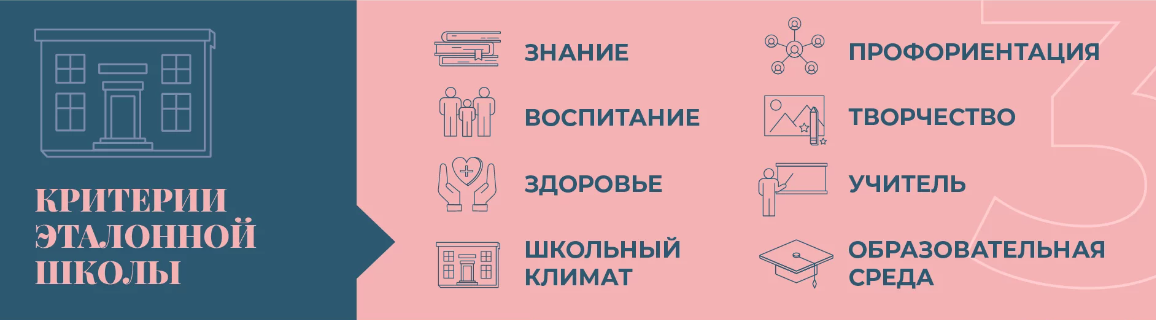 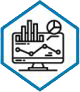 Мониторинг эффективности
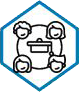 Консультации
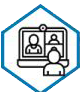 Еженедельные встречи онлайн
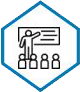 Работа с участниками проекта - 2023
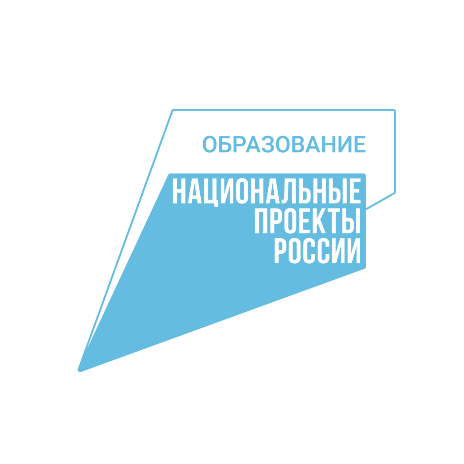 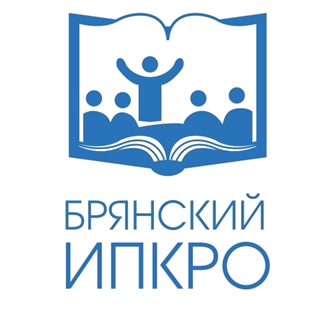 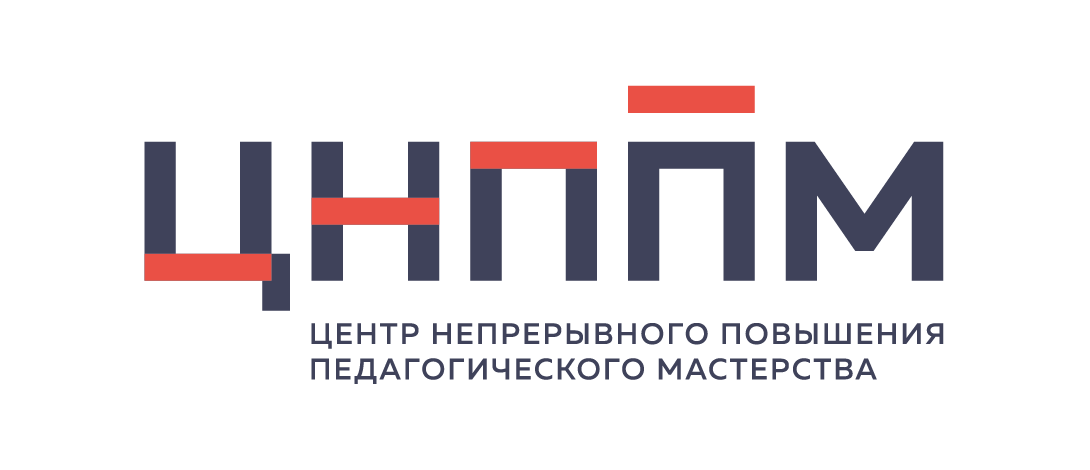 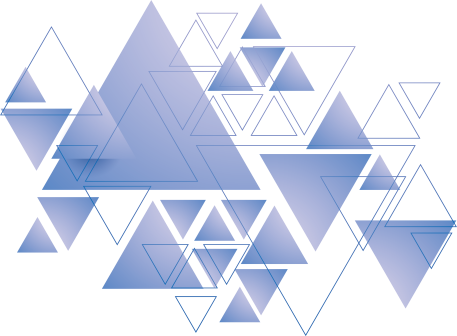 Спасибо за внимание!
Тел.: 8 (4832) 59-94-20
      E-mail: bipkro_br@mail.ru
http://bipkro.ru:65000/
https://vk.com/bipkro
https://t.me/bipkro
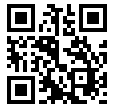 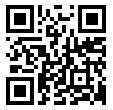